Early Industries
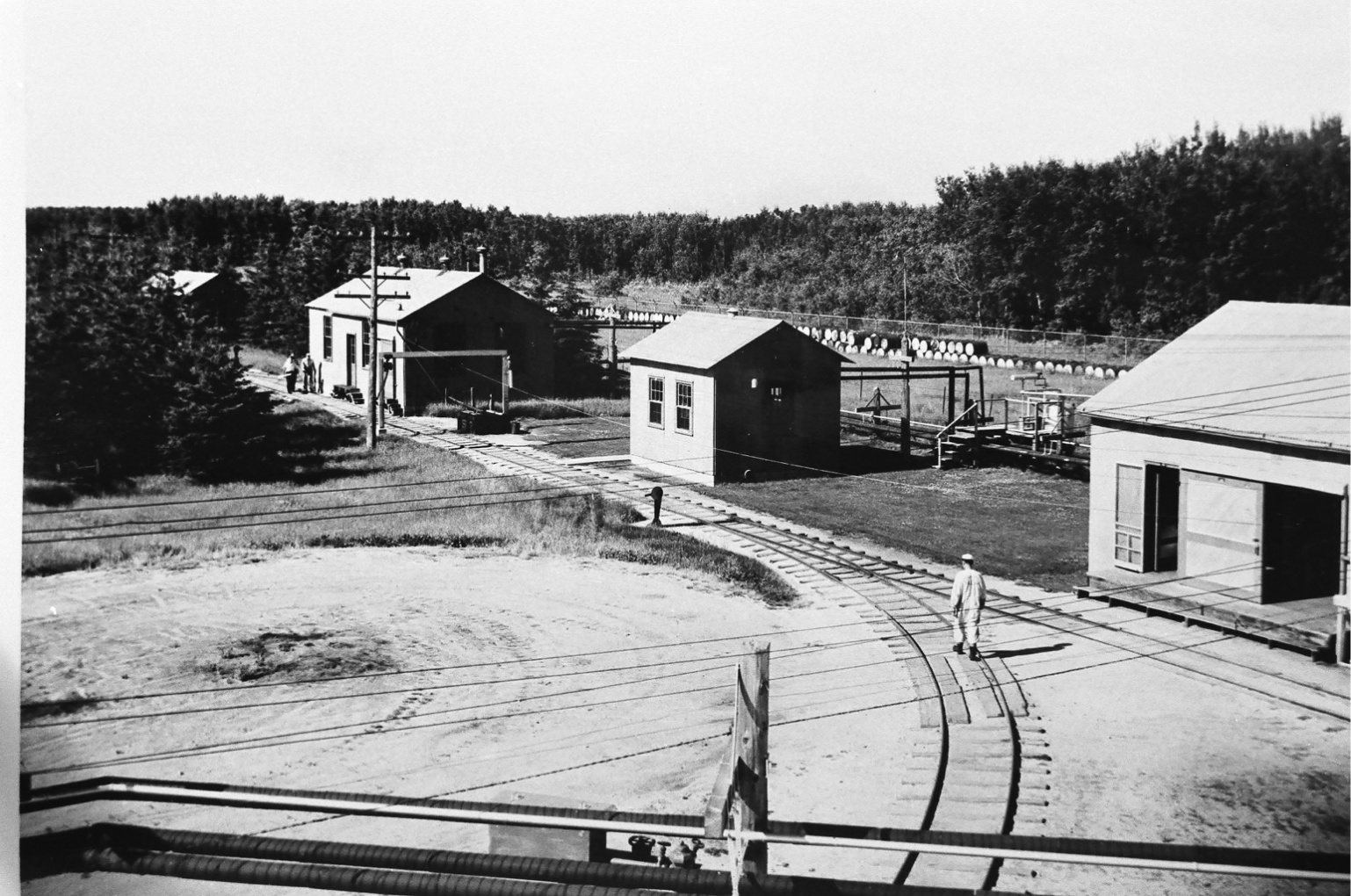 [Speaker Notes: CIL Dynamite Plant]
Pre-Contact
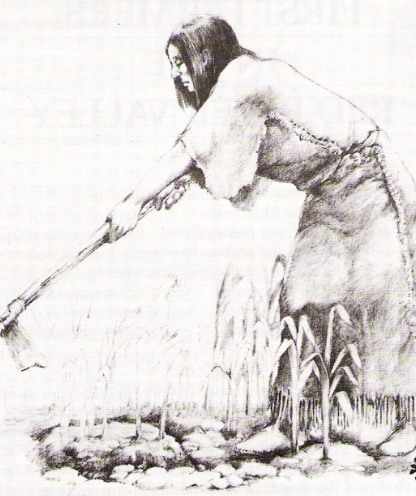 Horticulture at Lockport
Fur trade forts
Fort Maurepas (1730s)
Lower Fort Garry (1830s)
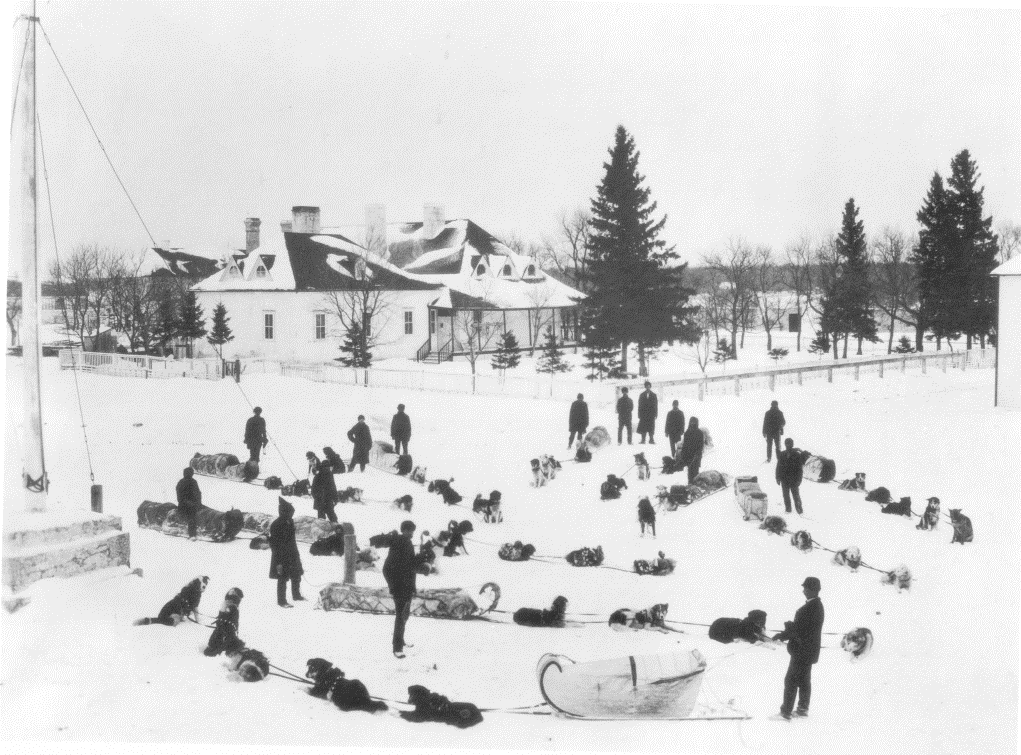 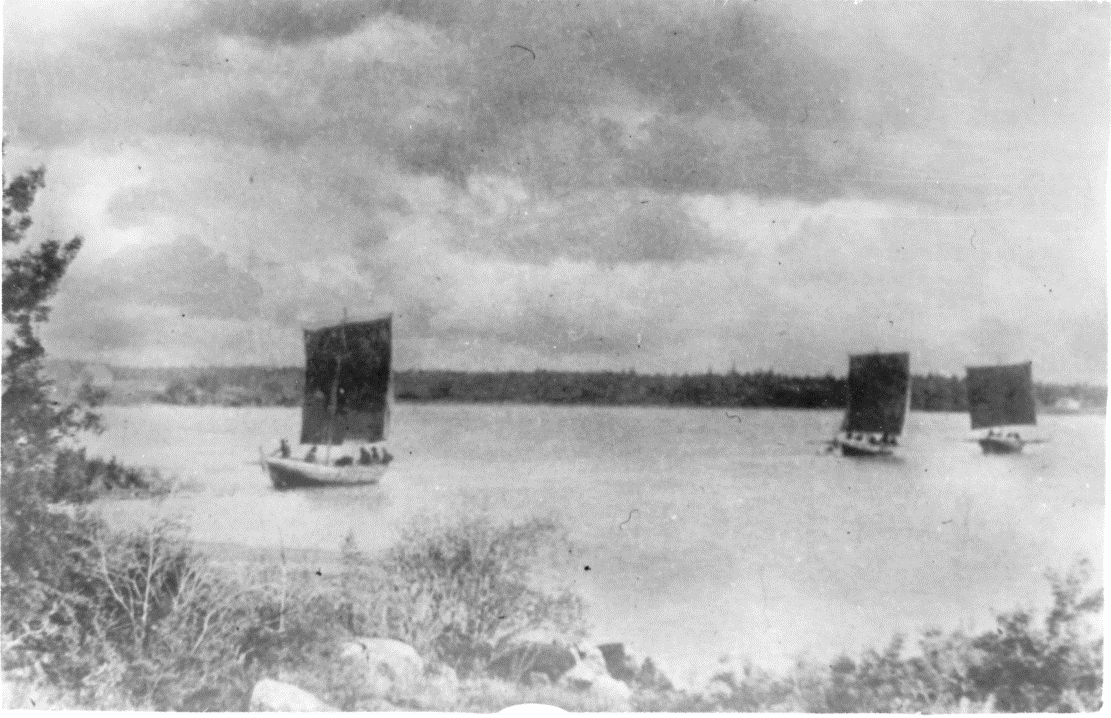 York Boats
“Brigades”
La LocheBrigade
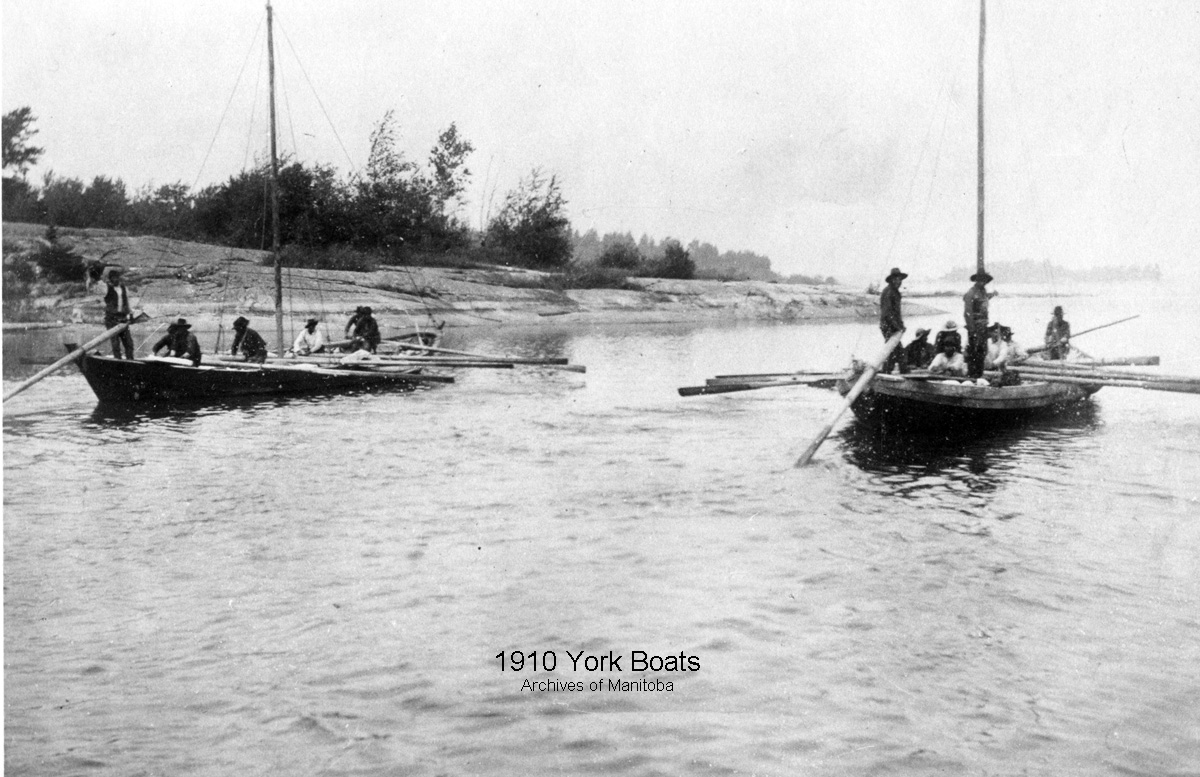 [Speaker Notes: Top right c. 1900. on Cross Lake. Bottom left: 1890]
The Red River Colony
St. Peters Windmill
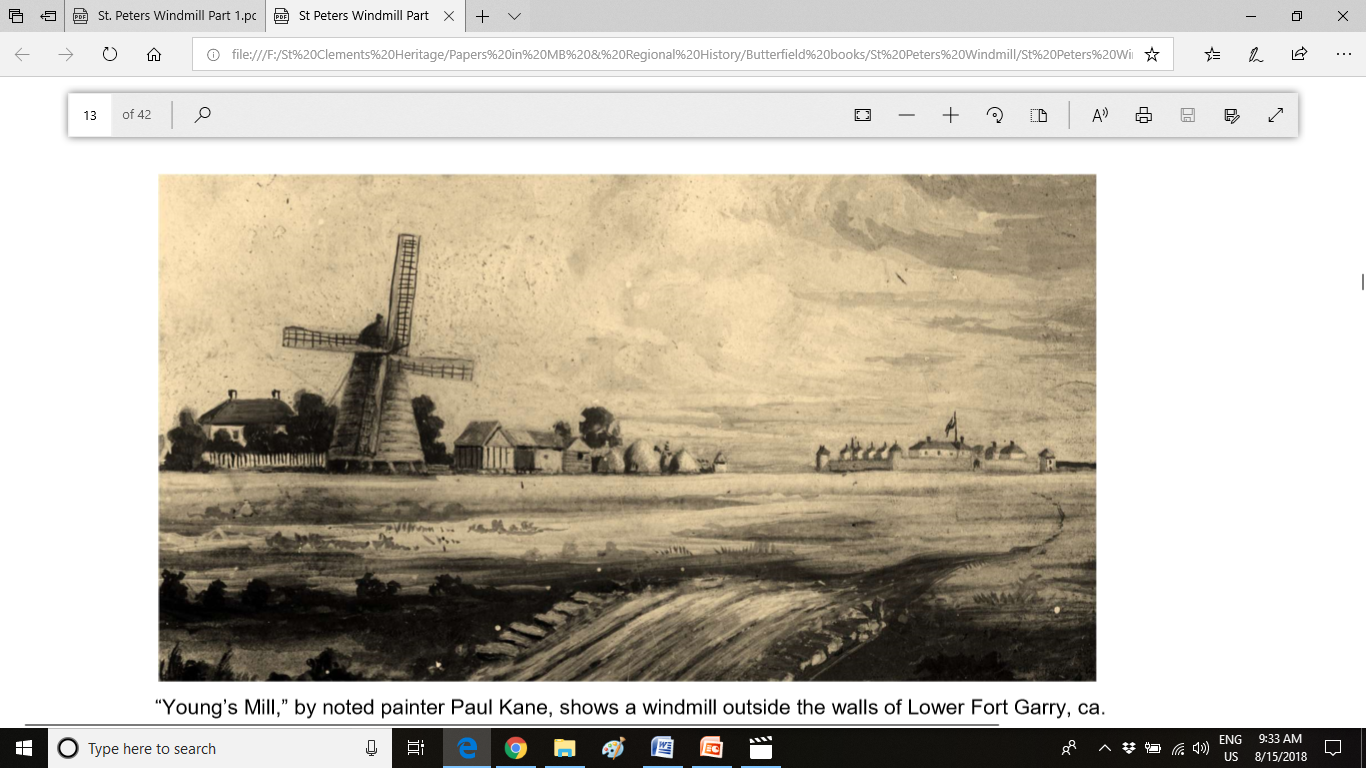 [Speaker Notes: No known images exist of St. Peters windmill. This is Paul Kane’s painting “Young’s Mill” outside Lower Fort Garry.]
The Red River Colony
Gunn’s Creek Flour Mill
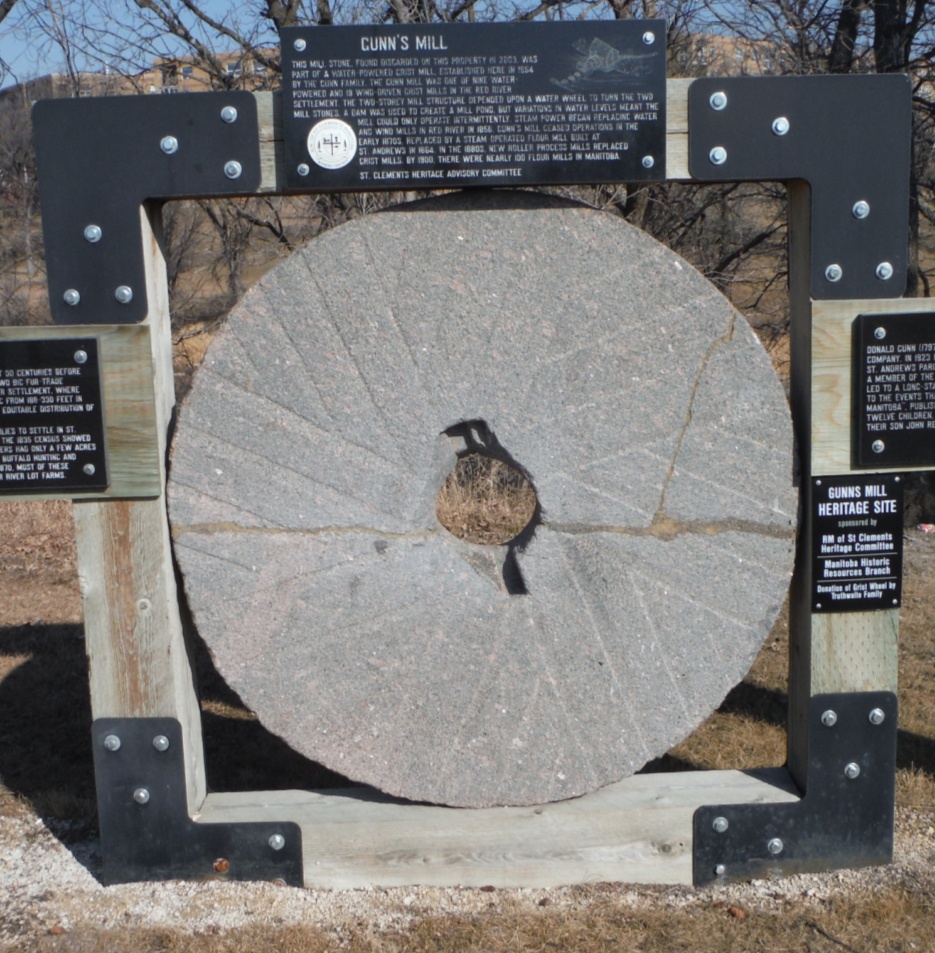 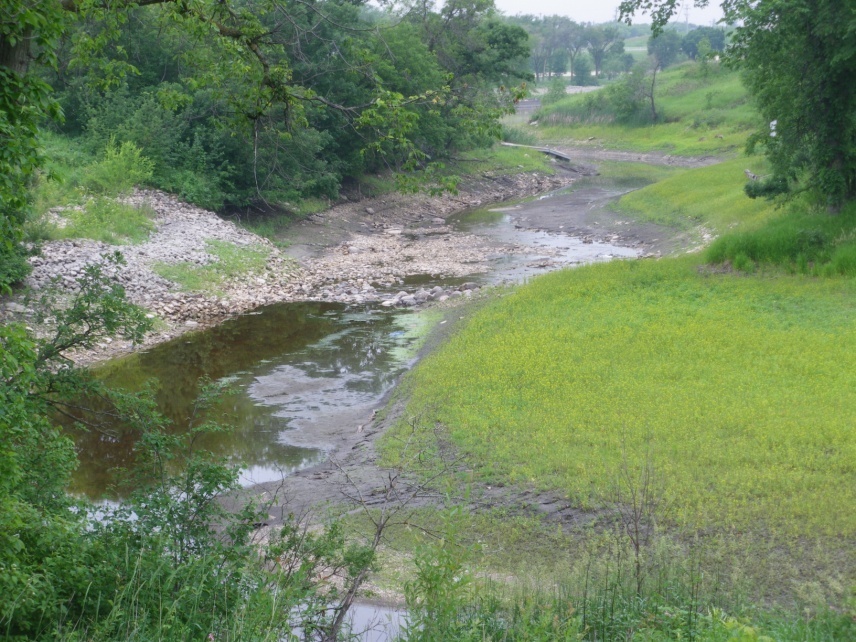 Confederation
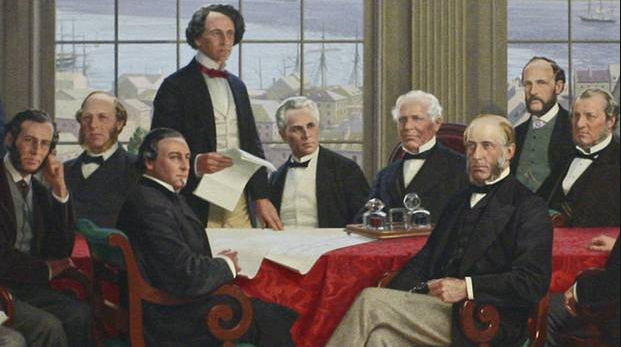 The Merchants of Selkirk
W.H. Eaton – general store
Related to Methodist  retail mogul Timothy Eaton
Eaton Avenue

R. H. Gilhuly – drug store

James Cocleugh – first mayor
Lords of the Lake
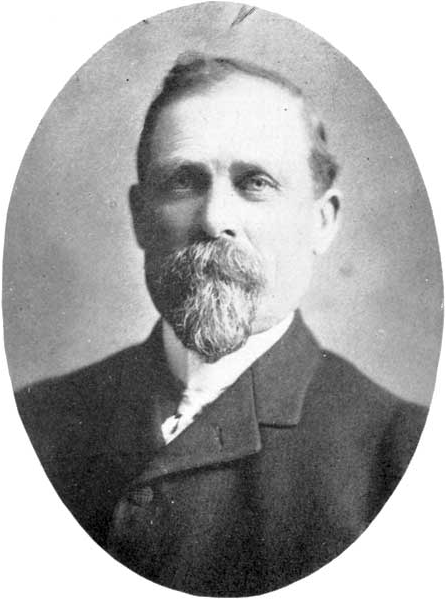 William Robinson
Colvile voyage
Buying up lake businesses
Monopoly on the lake
Robinson Avenue

William Purvis and Joe Simpson
Northern Fish Company
Shipbuilding
Other Industries
Quarries in East Selkirk
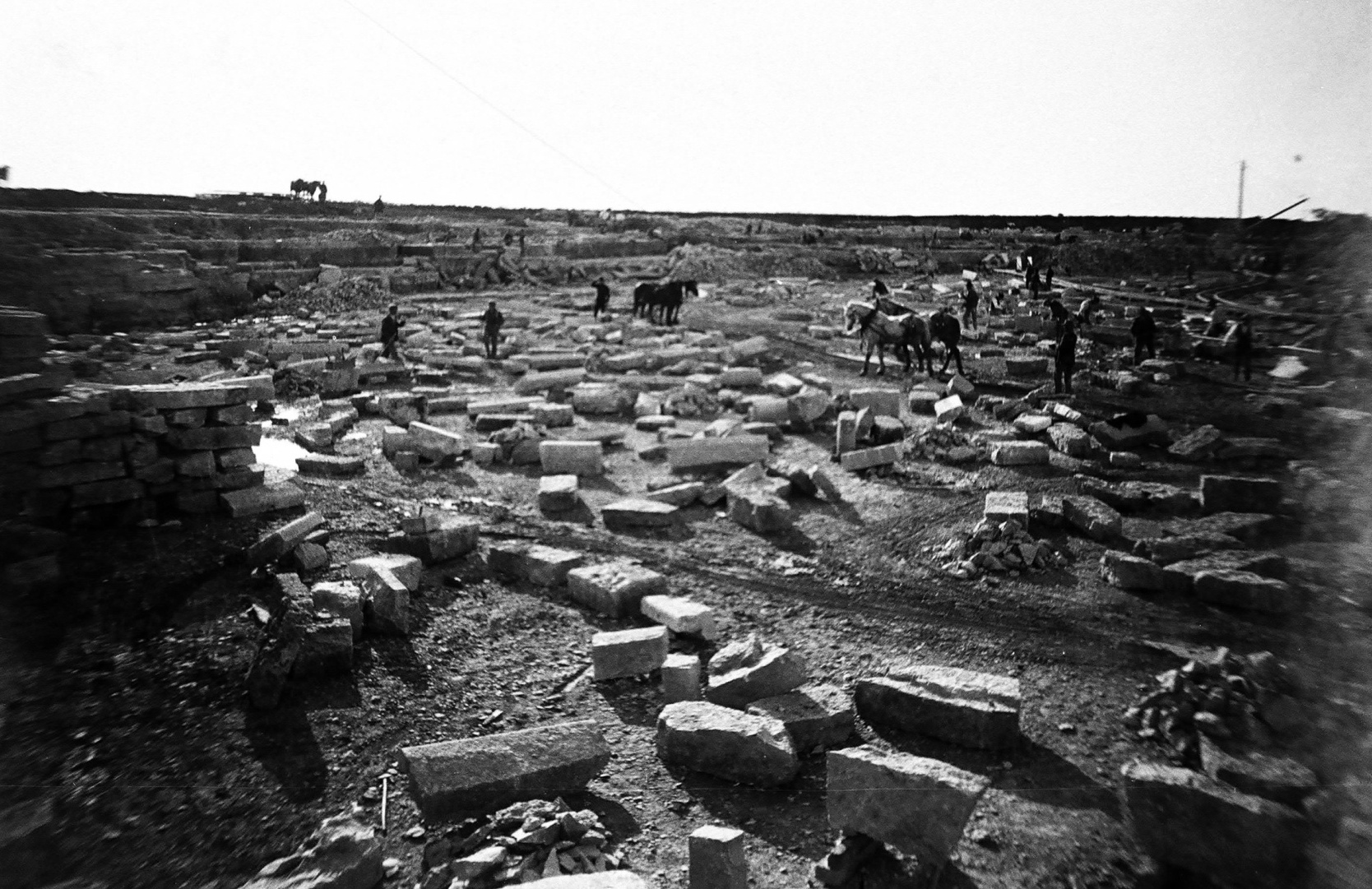 Other Industries (cont.)
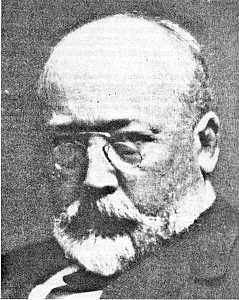 Van Horne Farm (1899)
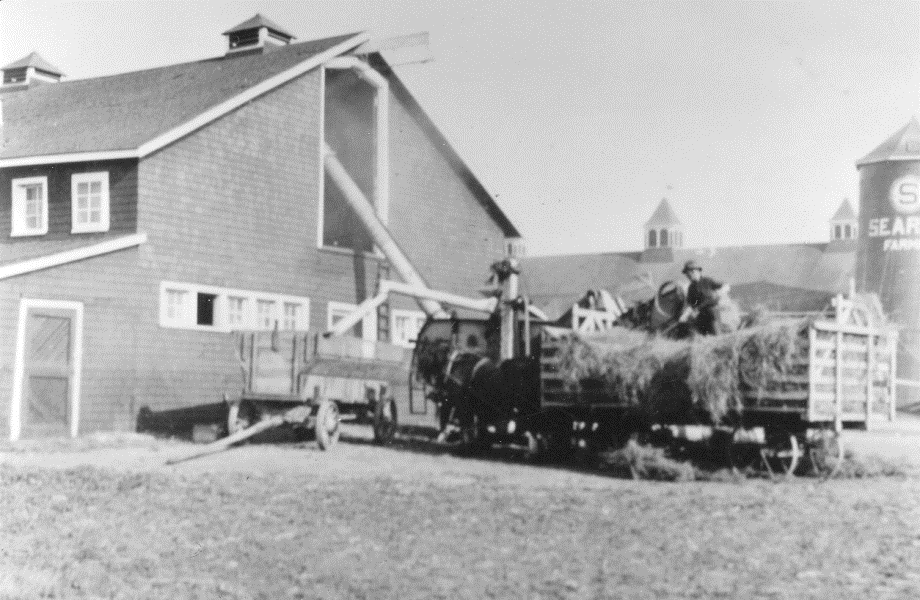 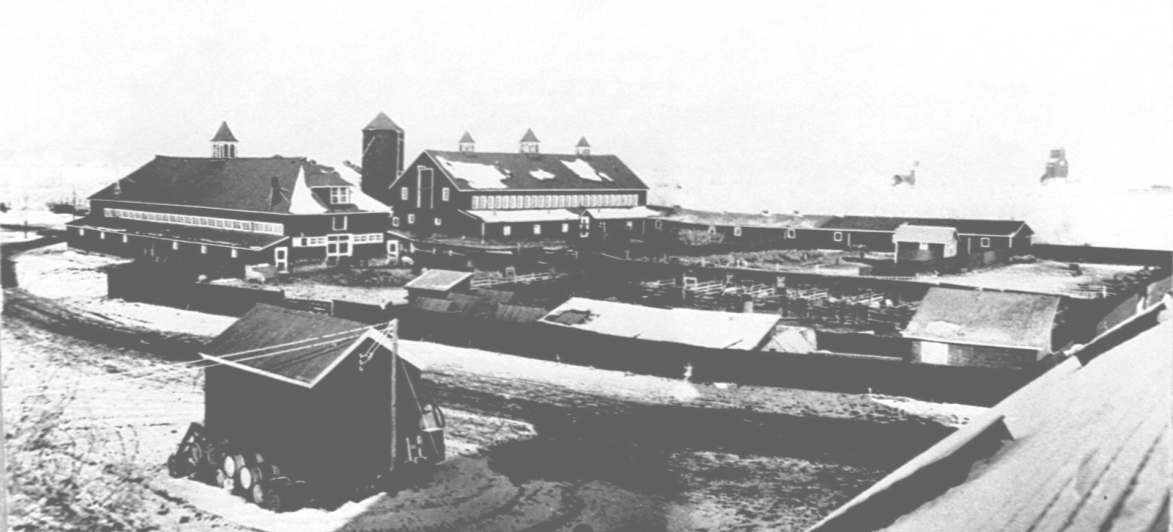 Other Industries (cont.)
Selkirk steel mill (1913)
CIL Dynamite Plant (1934)
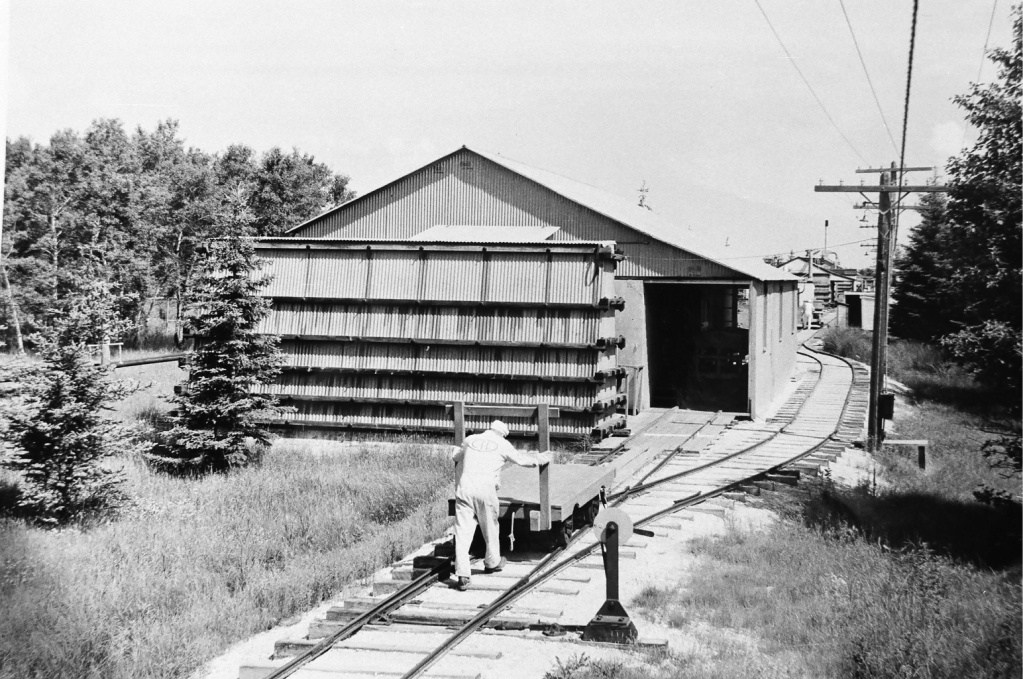 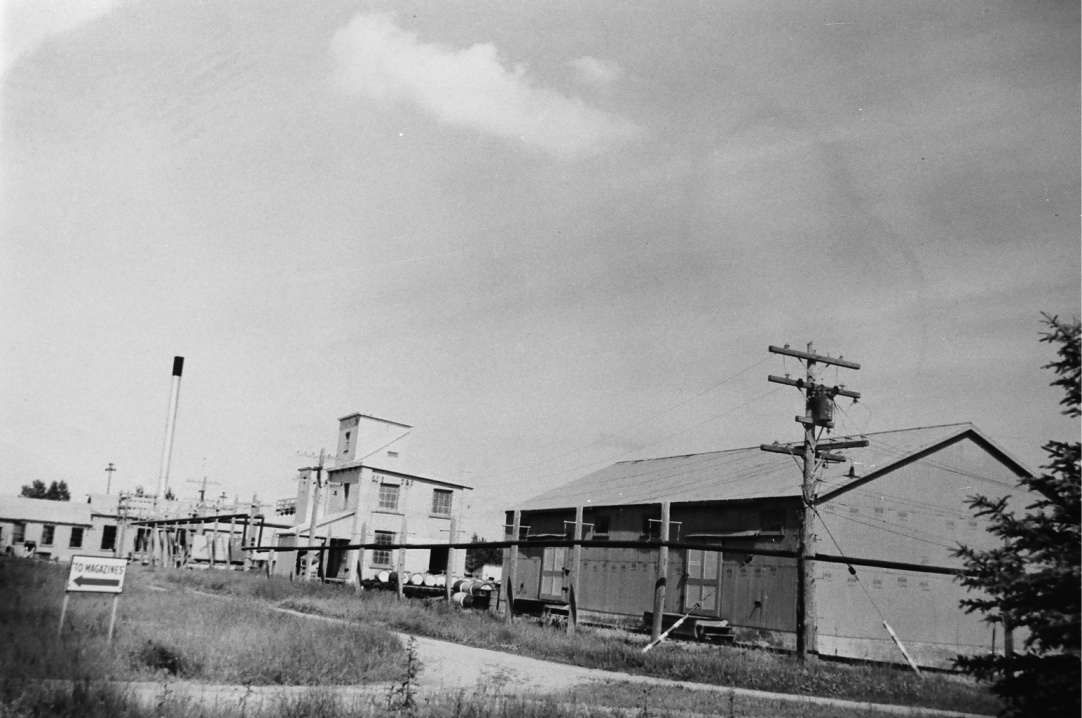 [Speaker Notes: Pictured: CIL Dynamite Plant]
Progress in Transportation
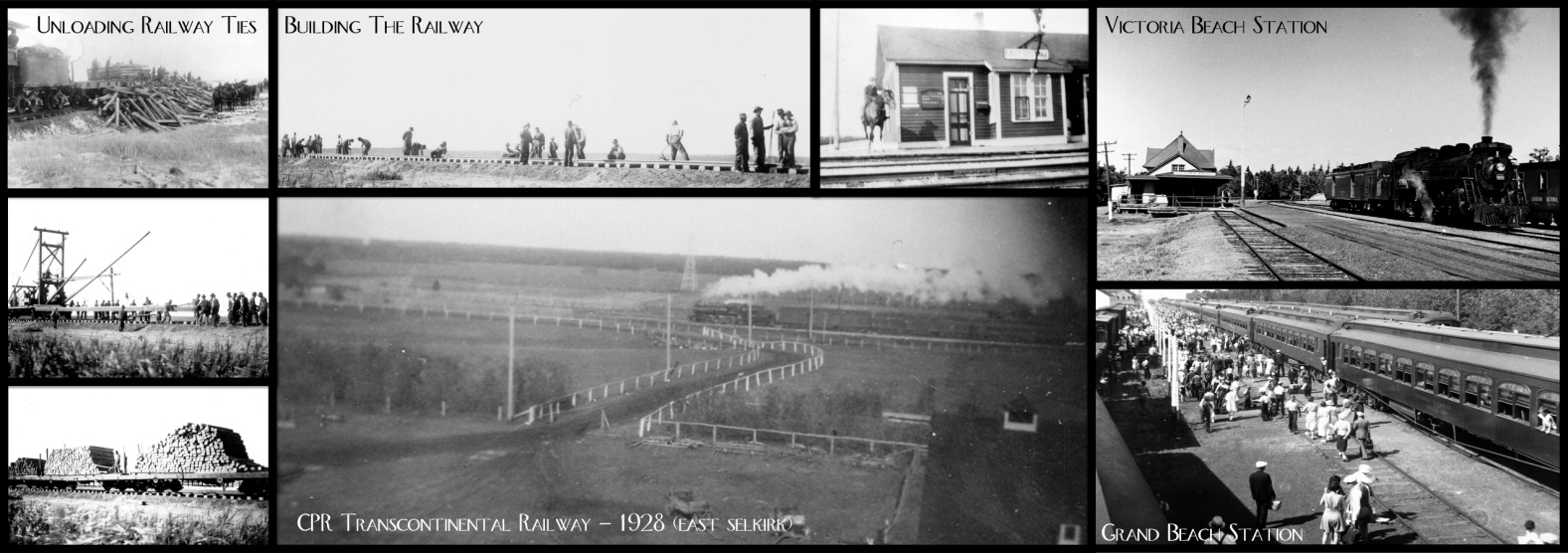 Steamboats, 1859-1877
S.S. Anson Northrup (1859)

Steamboats made York boats obsolete

Railways made steamboats obsolete
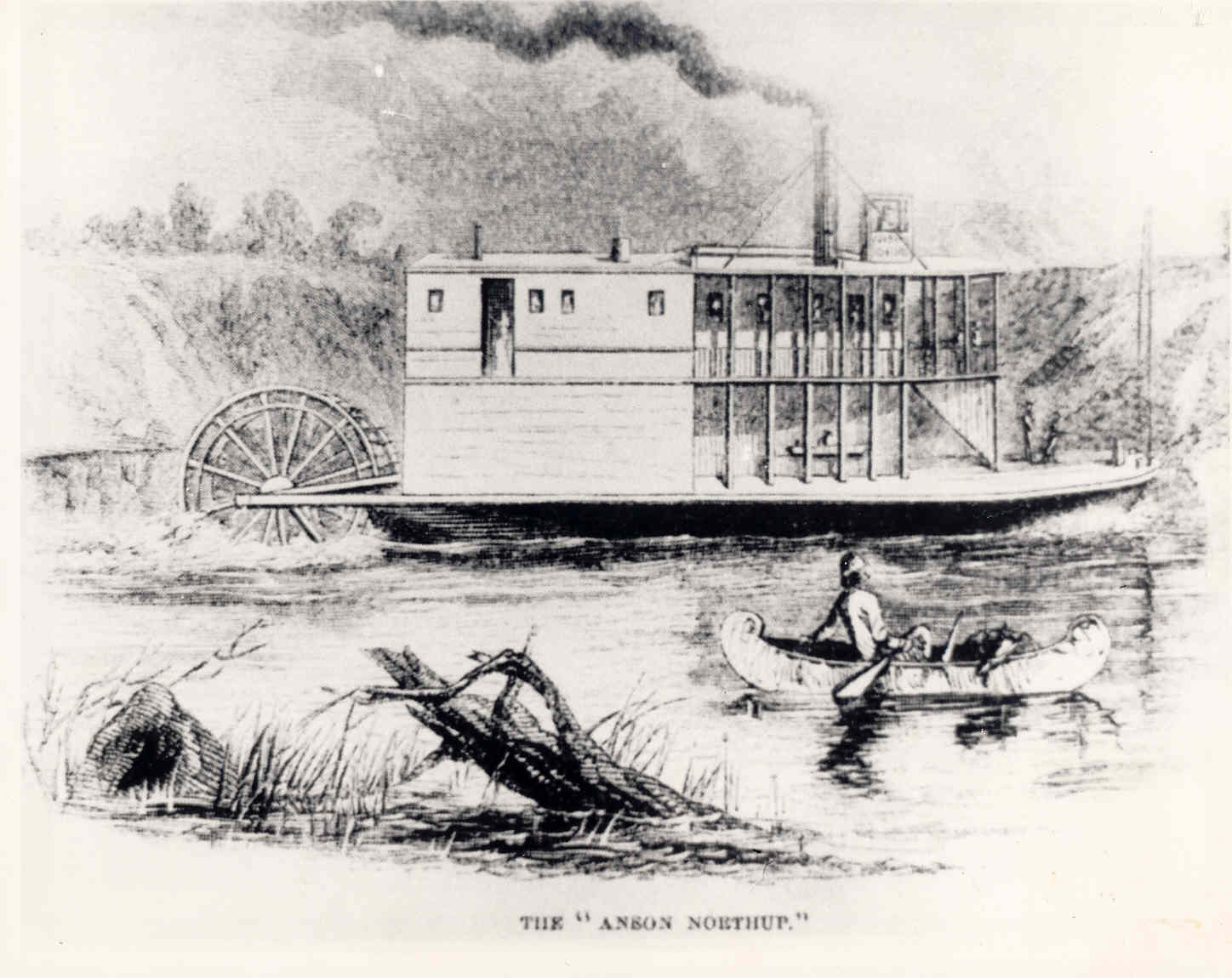 The Port of Selkirk
Home port for steamboats below the St. Andrews Rapids

Colvile Landing (1880)
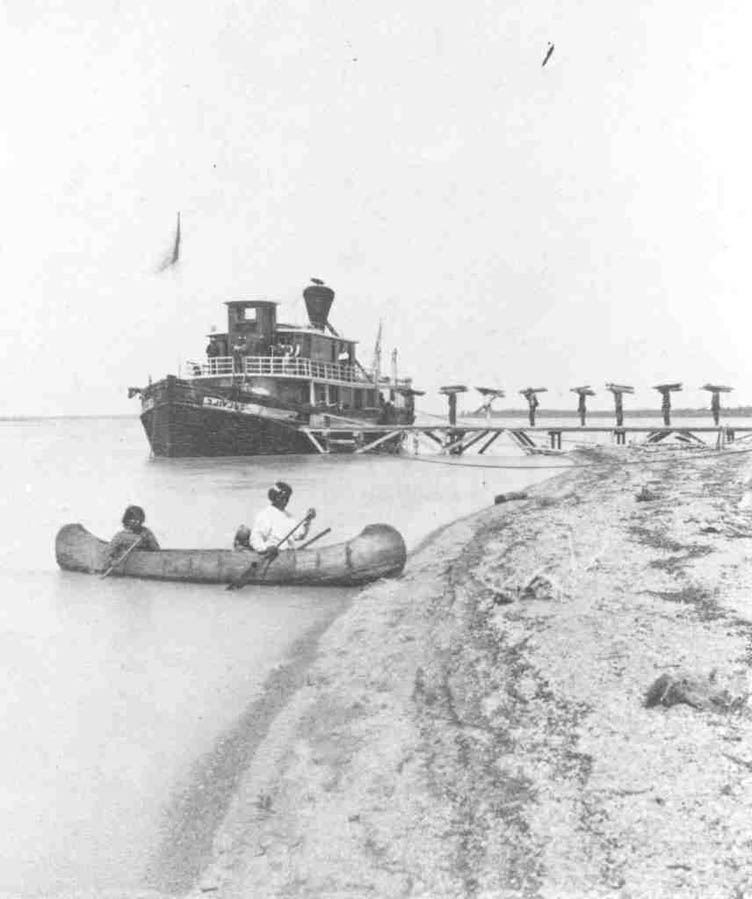 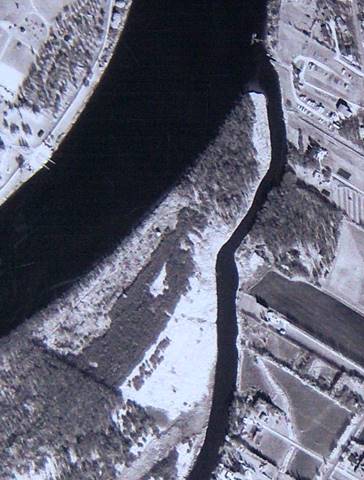 [Speaker Notes: Left: S.S. Colvile at Norway House, c. 1880. Right: The east slough, site of Colvile Landing.

Called “Sault a la Biche”
Rapids run for 10 miles, north from Middlechurch with a 15 ft fall. 
Very large boulders are a major obstacle for major shipping 
Steamers over 120ft long could not navigate the rapids and only shallow draft stern-wheeled steamers
Some large boulders were removed in 1870 – but no major improvement
Creation of a dam would raise water levels to allow shipping to Winnipeg and access to Saskatchewan river system to the foot of the Rockies]
Expansion of Railways
Selkirk branch line in 1883

Clandeboye in 1902

Selkirk-Winnipeg electric street car in 1908
Resorts
Winnipeg Beach – CPR, 1902
Grand Beach – CNR, 1914
Victoria Beach – CNR, 1916
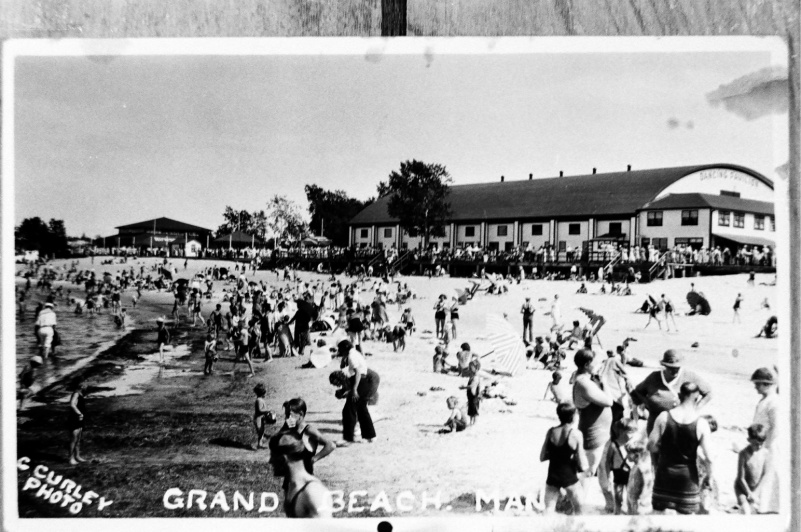 Roads
Early Roads
River Road
The King’s Road
Corduroy Roads

The 1920s
John Bracken’s paving program
Red River Motor Coach Bus Lines (1925)
Selkirk Bridge
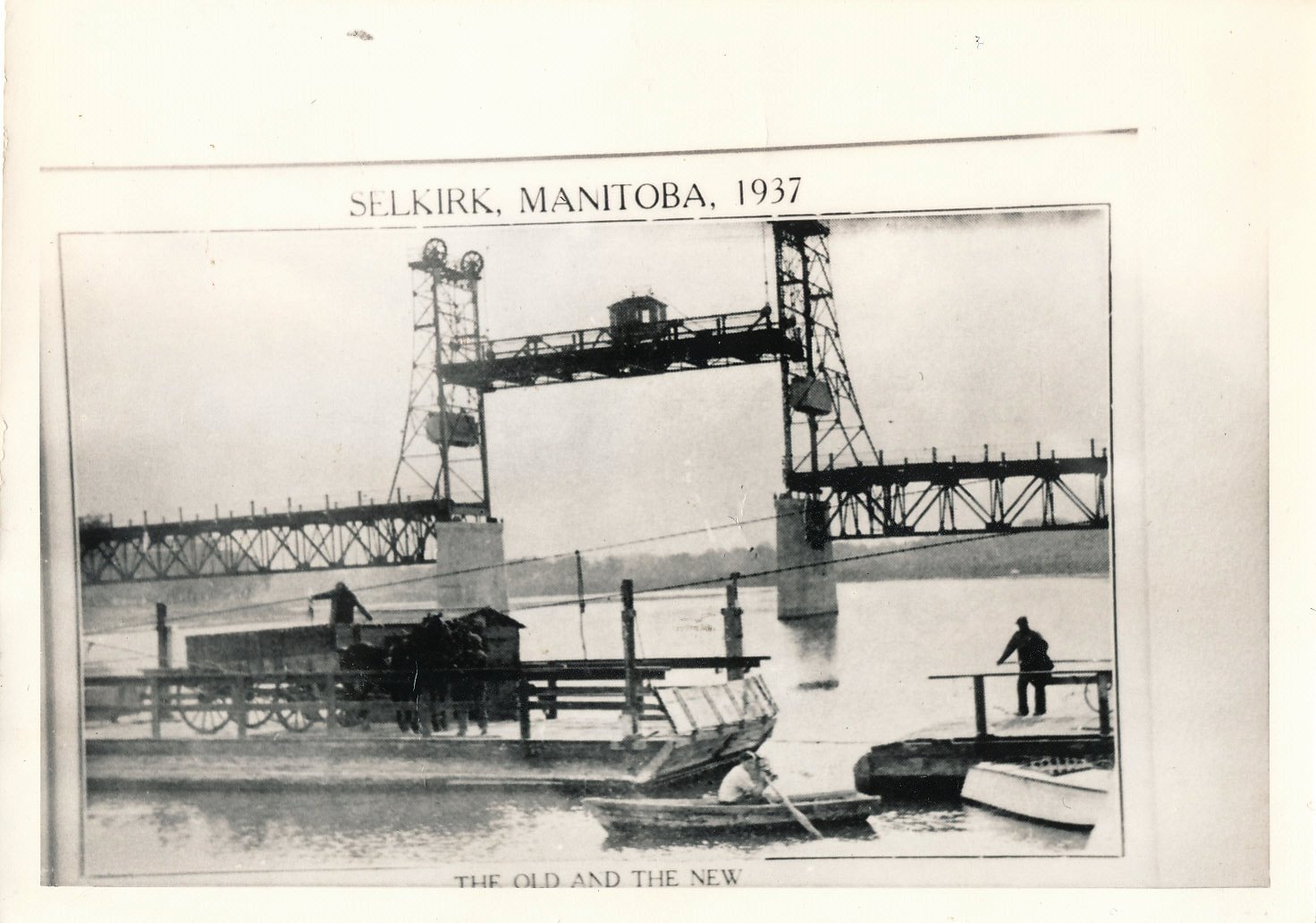 [Speaker Notes: Caption reads “The Old and the New”]